Fellowship Church - Wednesday Service – March 24,  2021

                                        Title:  Let us Pray series
						    Text:  Luke 11
                                          
                                       Established the need to pray together after study of Hosea and 
                                               1 Corinthians 10 in Sunday School, and Pastor Marvin’s approval “ 
Spotlight on Personal Revival
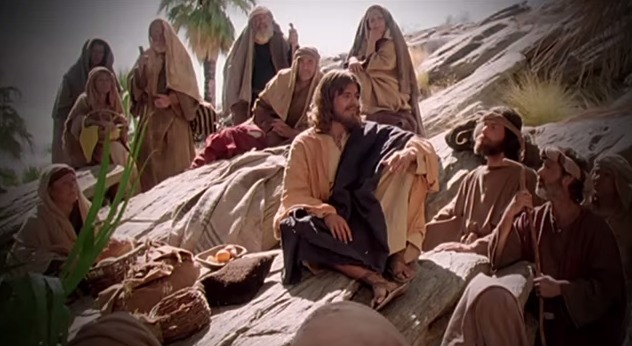 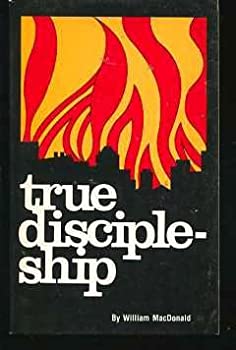 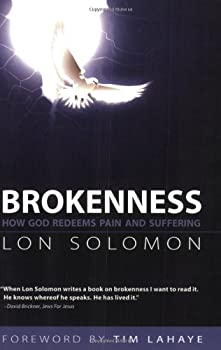 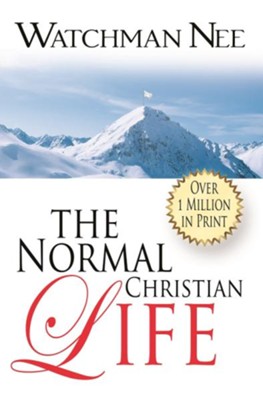 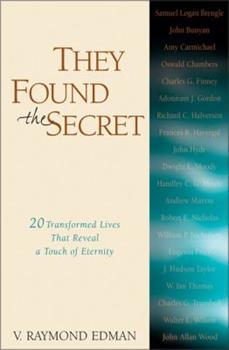 God Teaches us Five lessons on group prayer from Luke 11 
11:1		Disciples ask Jesus				Teach 				Feb10
11:2-4		Our Father in Heaven			Pattern				Feb 24
11:5-8		An Earthly Friend				Persist				Mar 10
11:9-10		Ask-Seek-Knock				Pursue				Mar 24
11:11-13	My Earthly & Heavenly Father	Holy Spirit			Apr 7
Luke 11:2-4 (KJV/WH paraphrase)

2  Our Father in heaven, Hallowed (holy, set apart, special) be your name. 

Your kingdom come.  Your will be done, as in heaven, so in earth. 

3 Give us day by day our daily bread. 

4 Forgive us our sins; for we also forgive every one that is indebted to us. 

Lead us not into temptation; but deliver us from evil.
The Basics of all Prayer

The Pursuant Prayer (9-10) builds upon the Persistent Prayer (5-8),  which builds upon the Pattern of Prayer (2-4) because of the disciples request to teach us to pray (1)

9 And I say unto you, 

Ask, and it shall be given you; 
seek, and ye shall find; 
knock, and it shall be opened unto you. 

10 For every one that asketh receiveth; 
and he that seeketh findeth; 
and to him that knocketh it shall be opened.
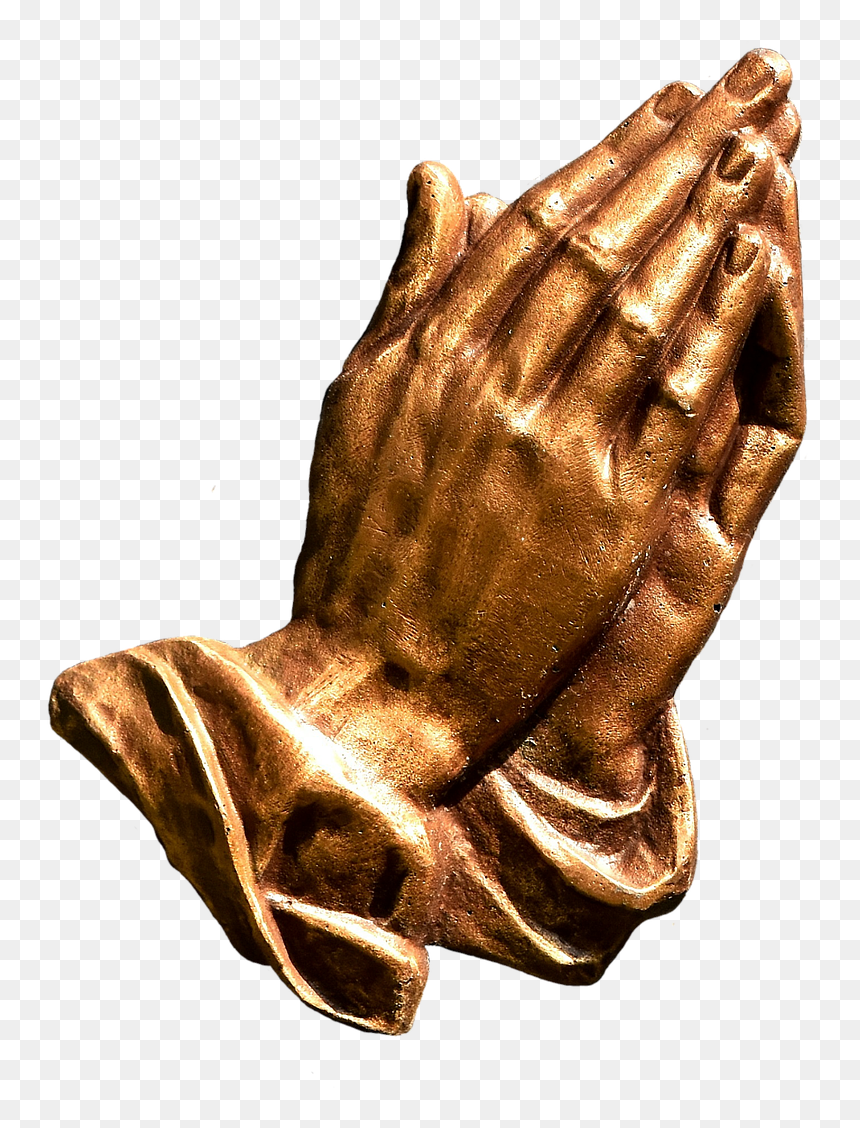 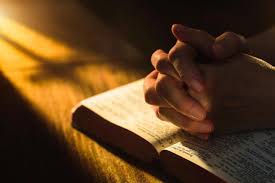 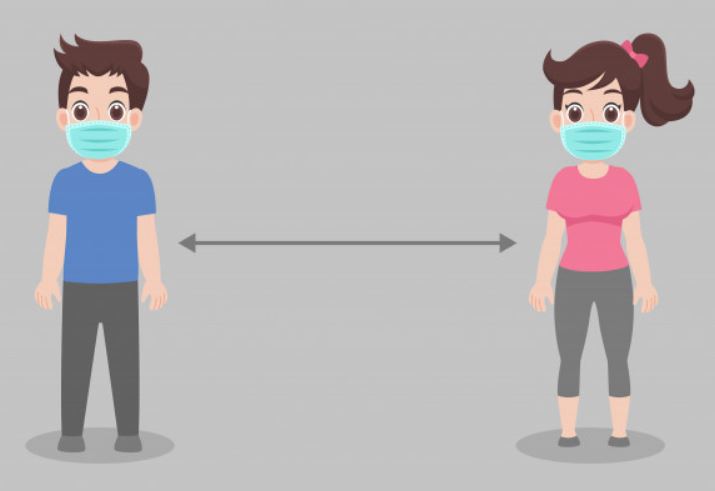 Small Group Prayer (at church and on YouTube)

Prayer Cards (9) on salvation, sanctification, witness in southern Maryland,  SMCA & Jude House, Missionaries & Ministries, Pastor Marvin and Sunday, Healing,  the Poor - Orphan  - Widow - outcast,  Our Rulers in Govt and jobs. 
2.   Groups of two or three.   2 microphones.
3.   Pray from 7:15 to 7:30  (choice to continue praying until 8:15)
4.   After Action Report (AAR) with people at church, and comments on YouTube.
5.  Invite to small group prayer on  April 7th  (we will continue until 8:30 pm)